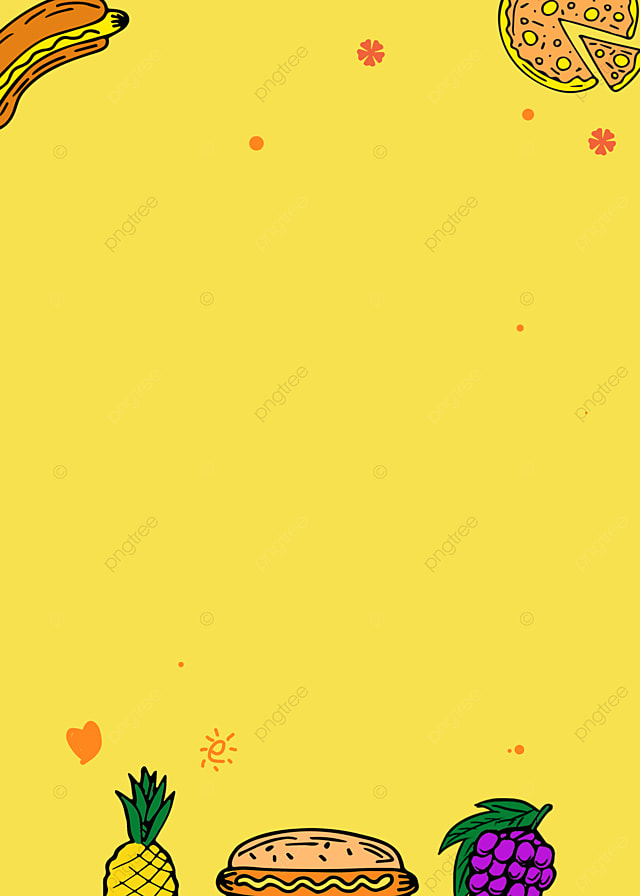 PHÒNG GIÁO DỤC VÀ ĐÀO TẠO QUẬN LONG BIÊNTRƯỜNG MẦM NON GIANG BIEN
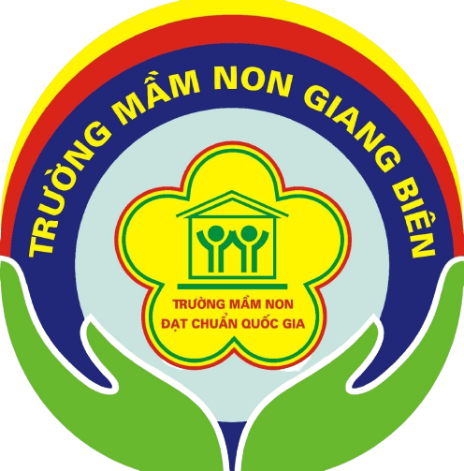 LĨNH VỰC PHÁT TRIỂN NHẬN THỨC
Đề tái: trò chuyện về công việc
 bác cấp dưỡng
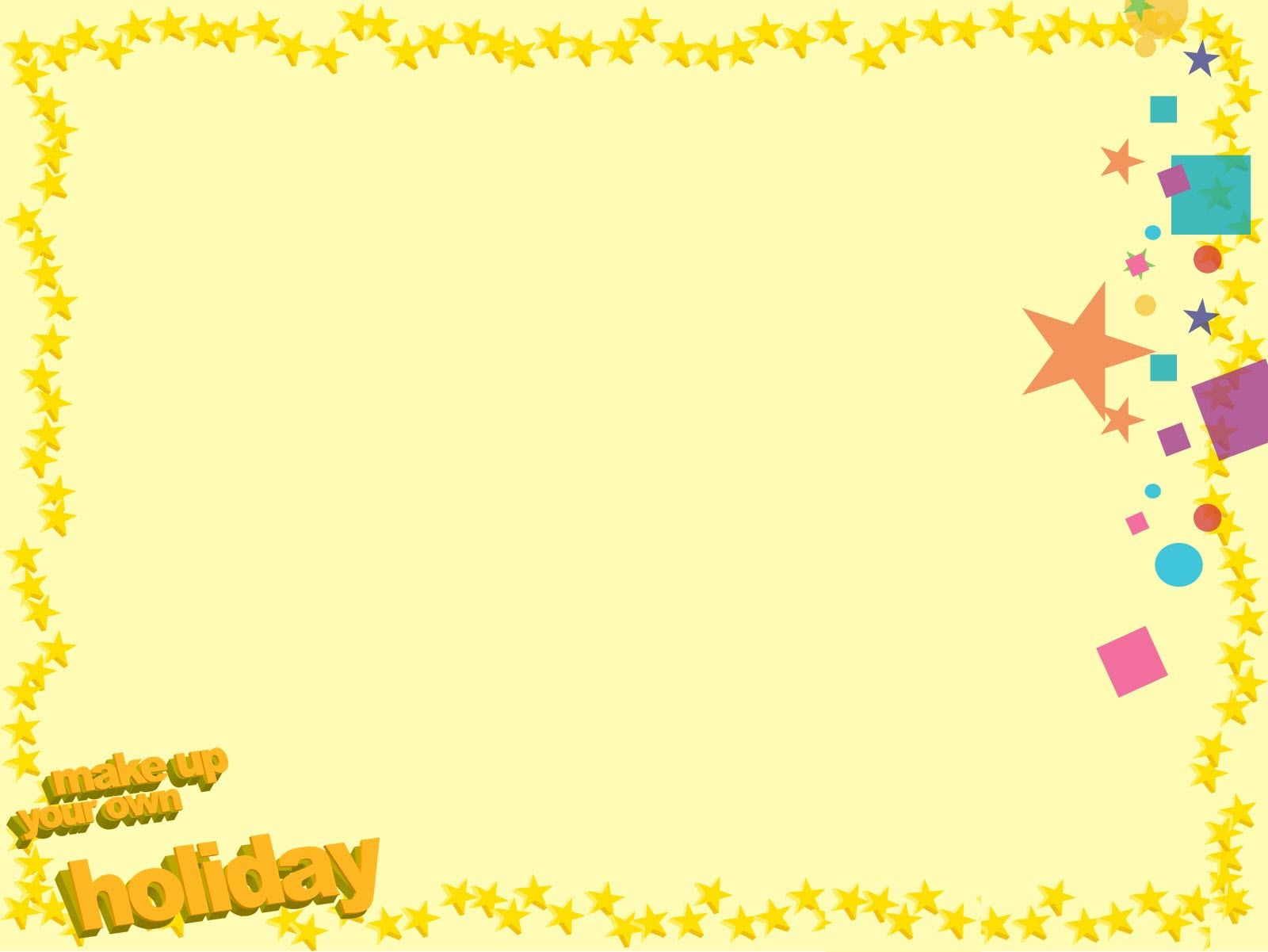 Ổn định tổ chức:
Cô và trẻ cùng hát “mời bạn ăn”
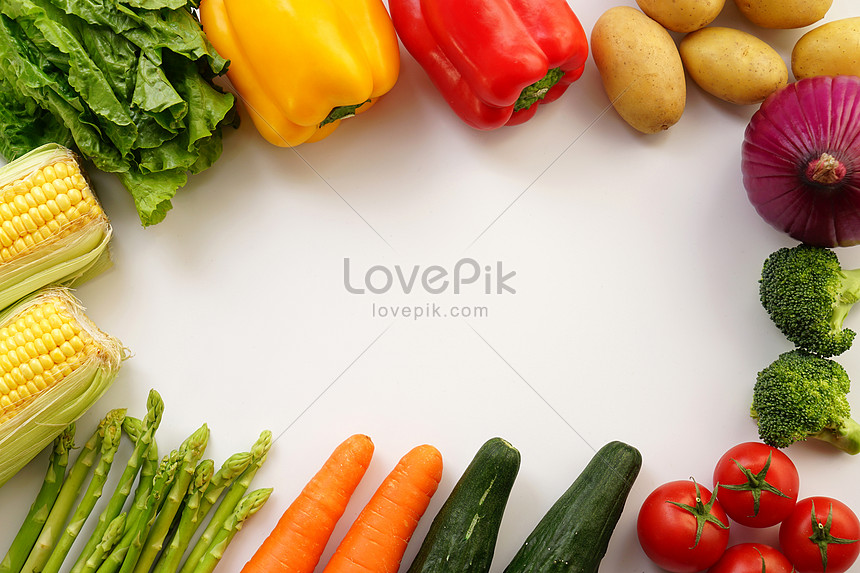 - Cô và các con vừa hát bài hát gì?
- Muốn khỏe đẹp thì chúng mình phải làm gì?
Trang phục của bác cấp dưỡng như thế nào?
Trang phục bác cấp dưỡng gồm:
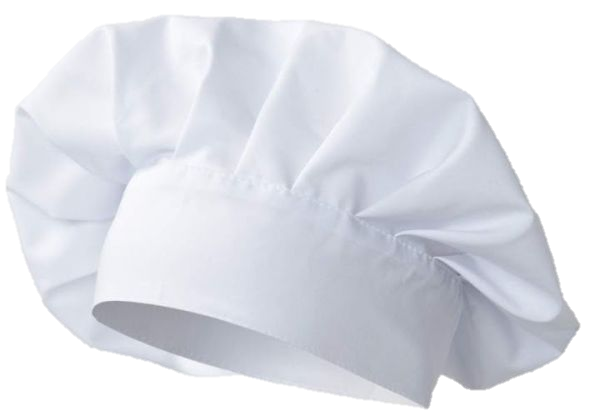 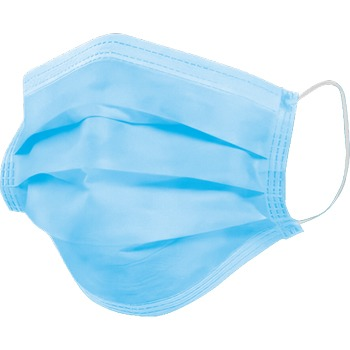 Đồ dùng, dụng cụ của bác cấp dưỡng:
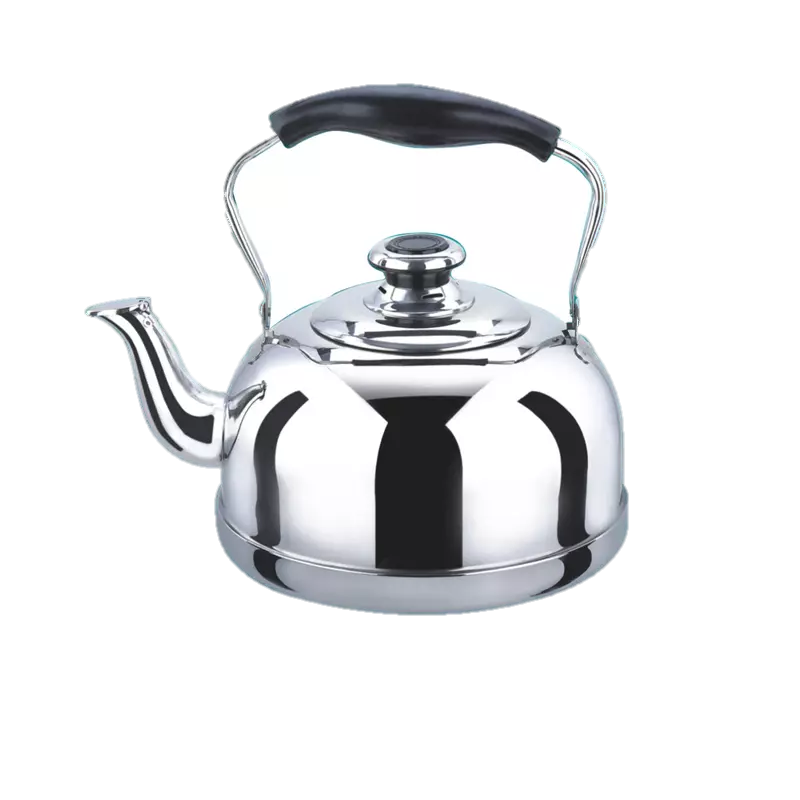 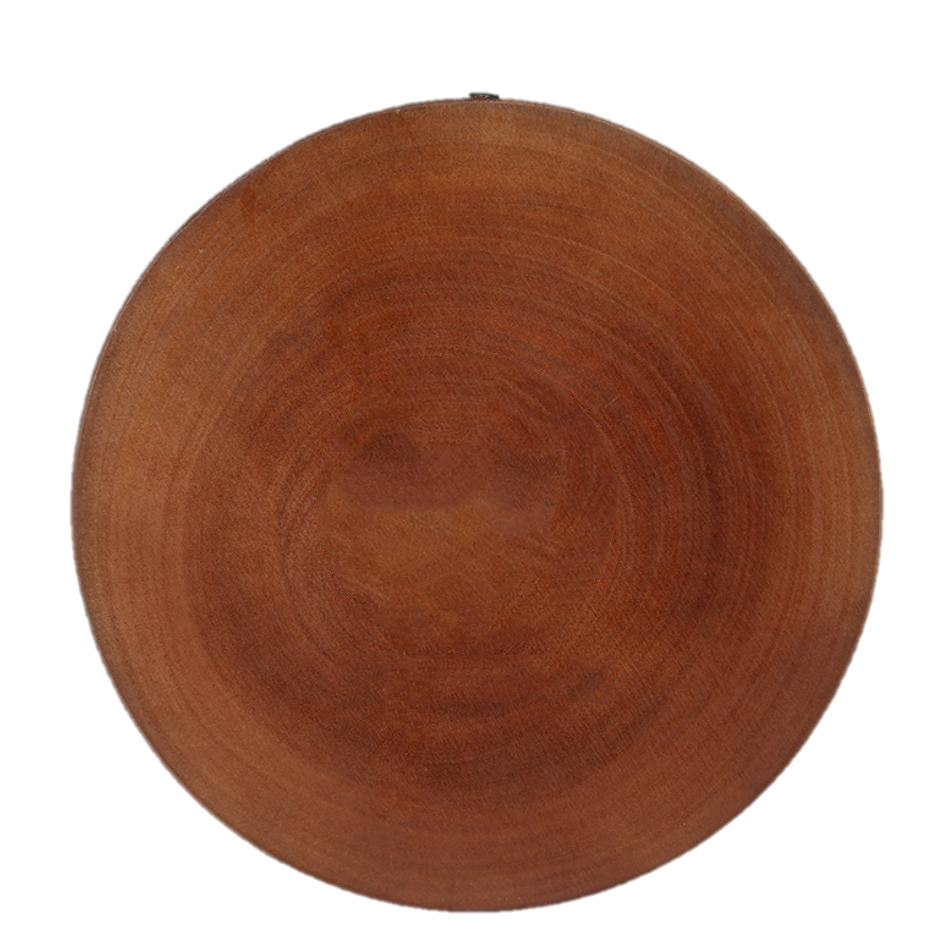 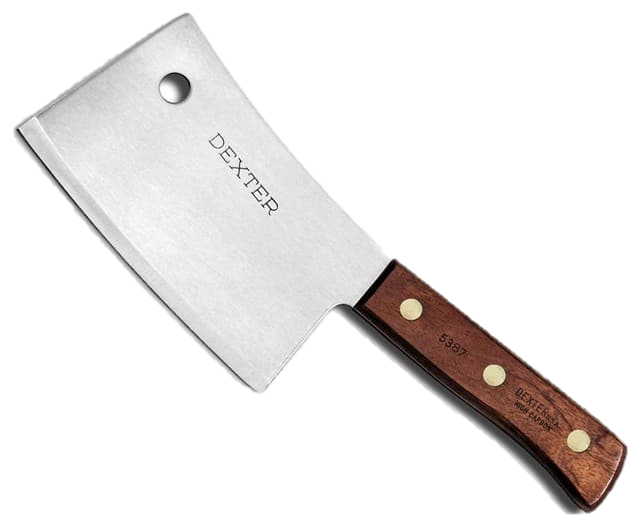 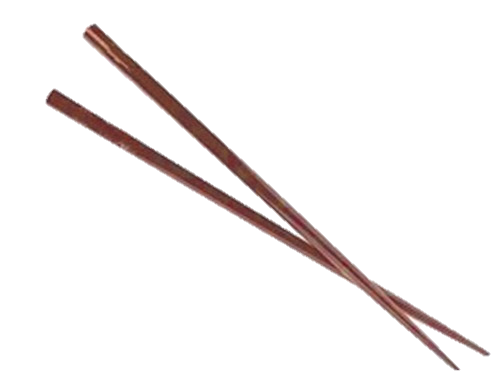 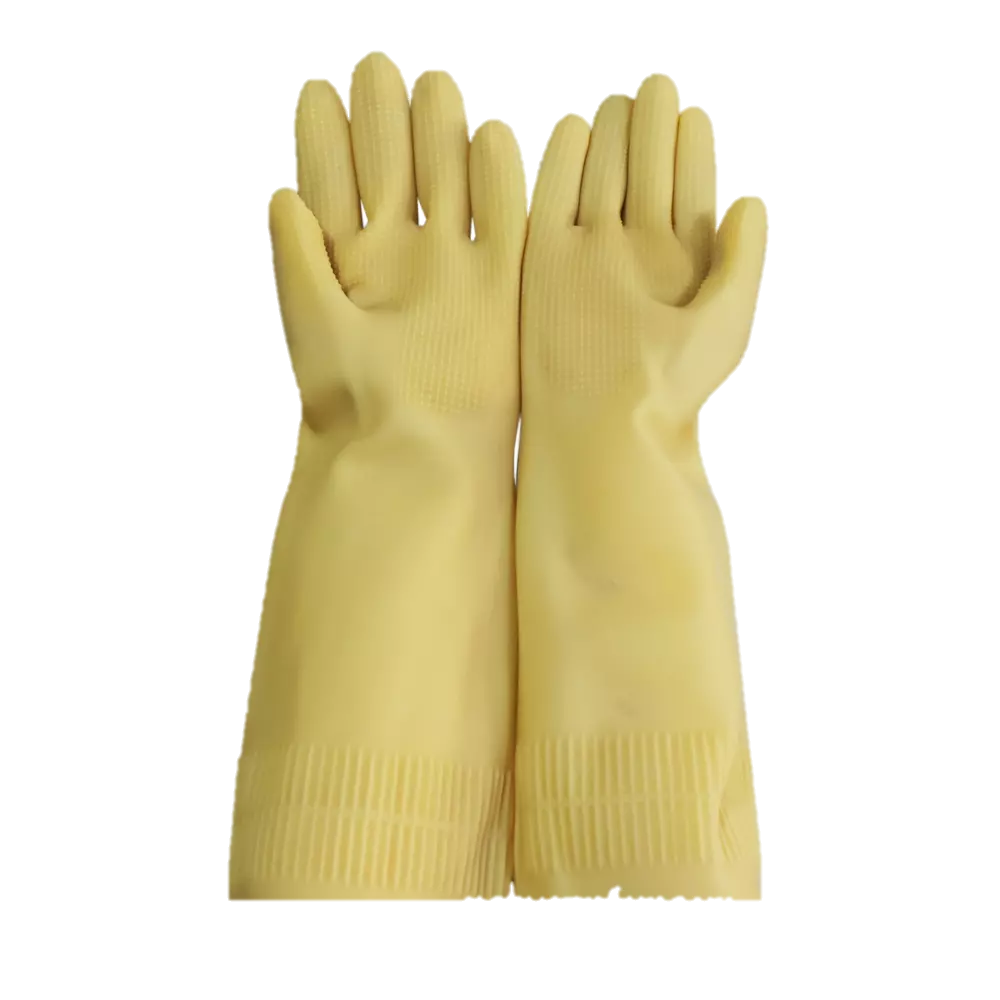 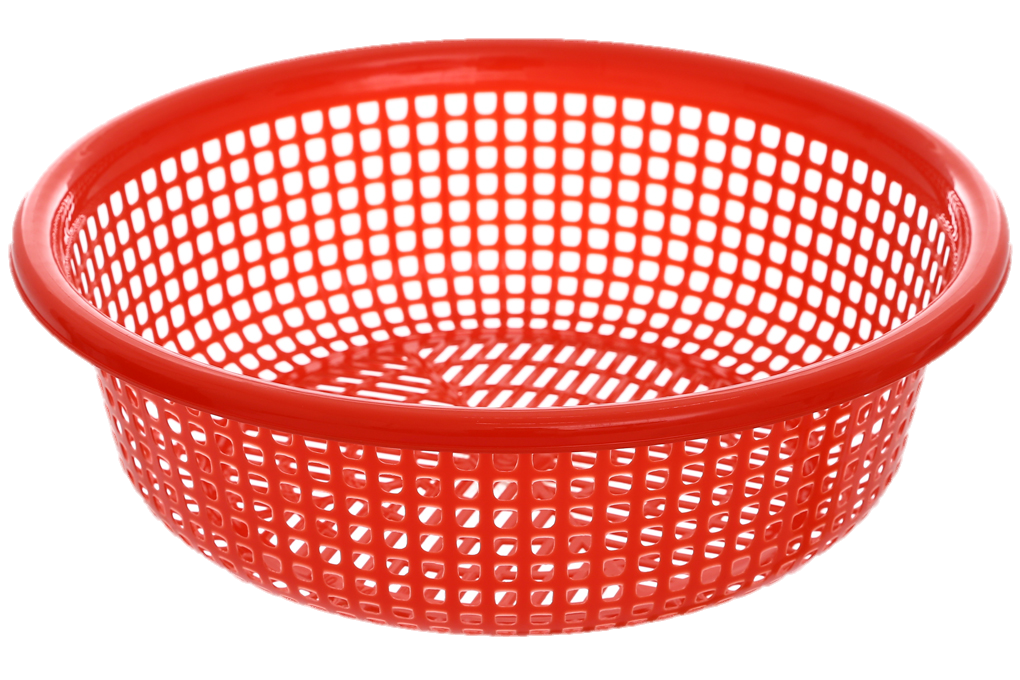 - Công việc của bác cấp dưỡng
_ Giao nhận thực phẩm:
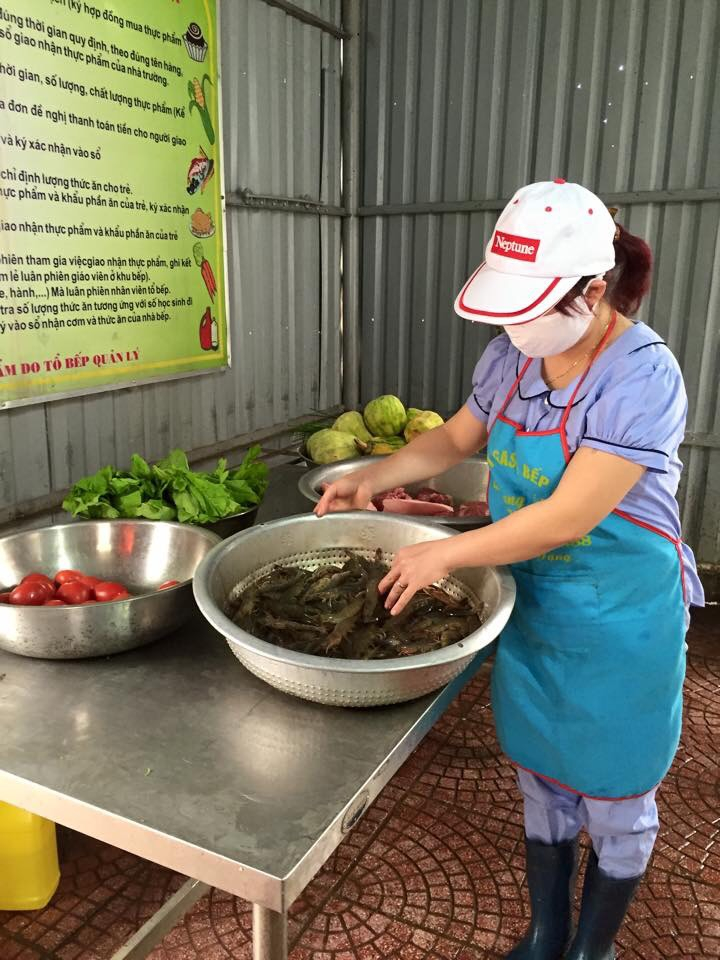 - Sơ chế thực phẩm:
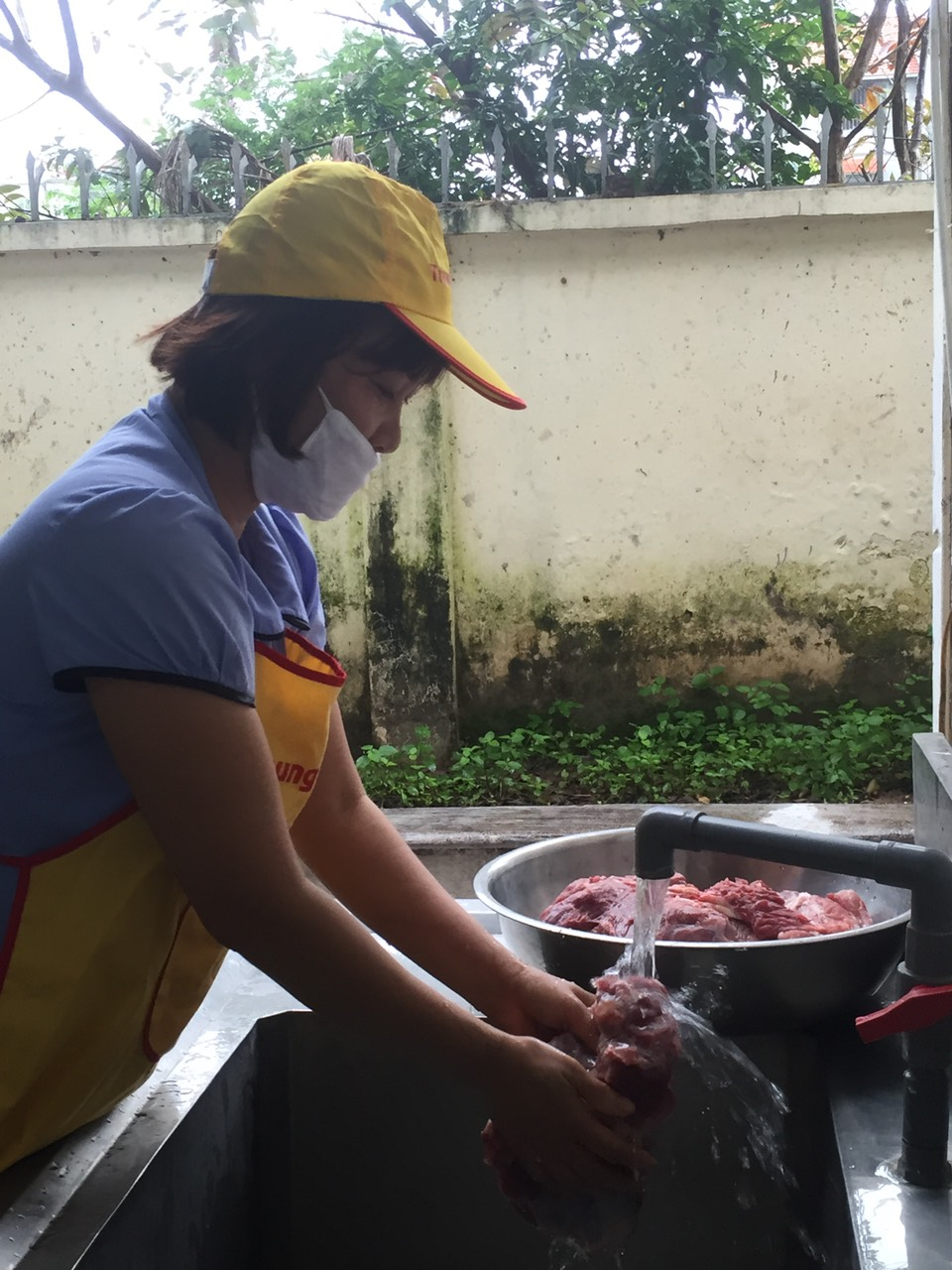 - Chế biến thức ăn:
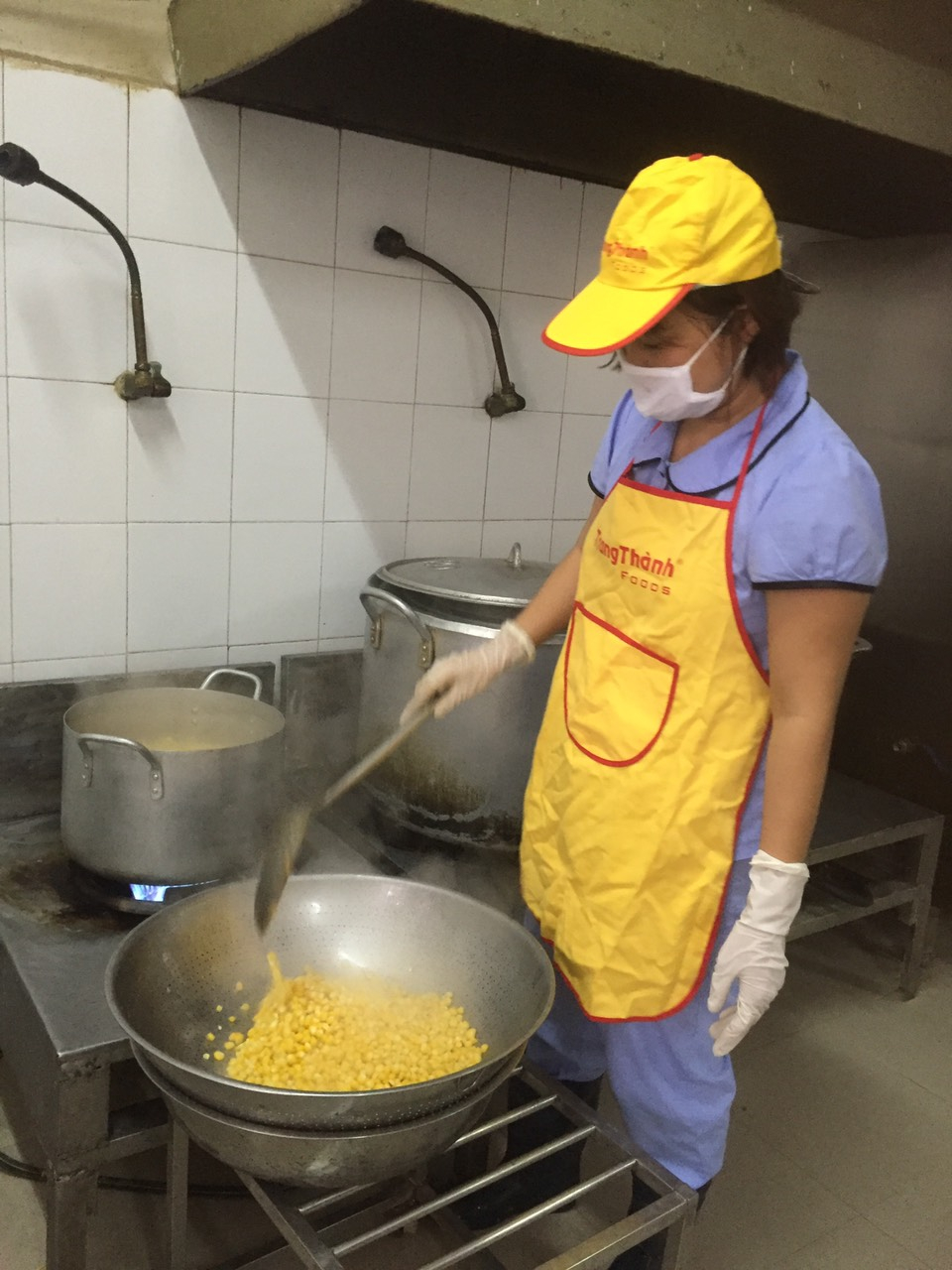 - Đưa cơm về các lớp:
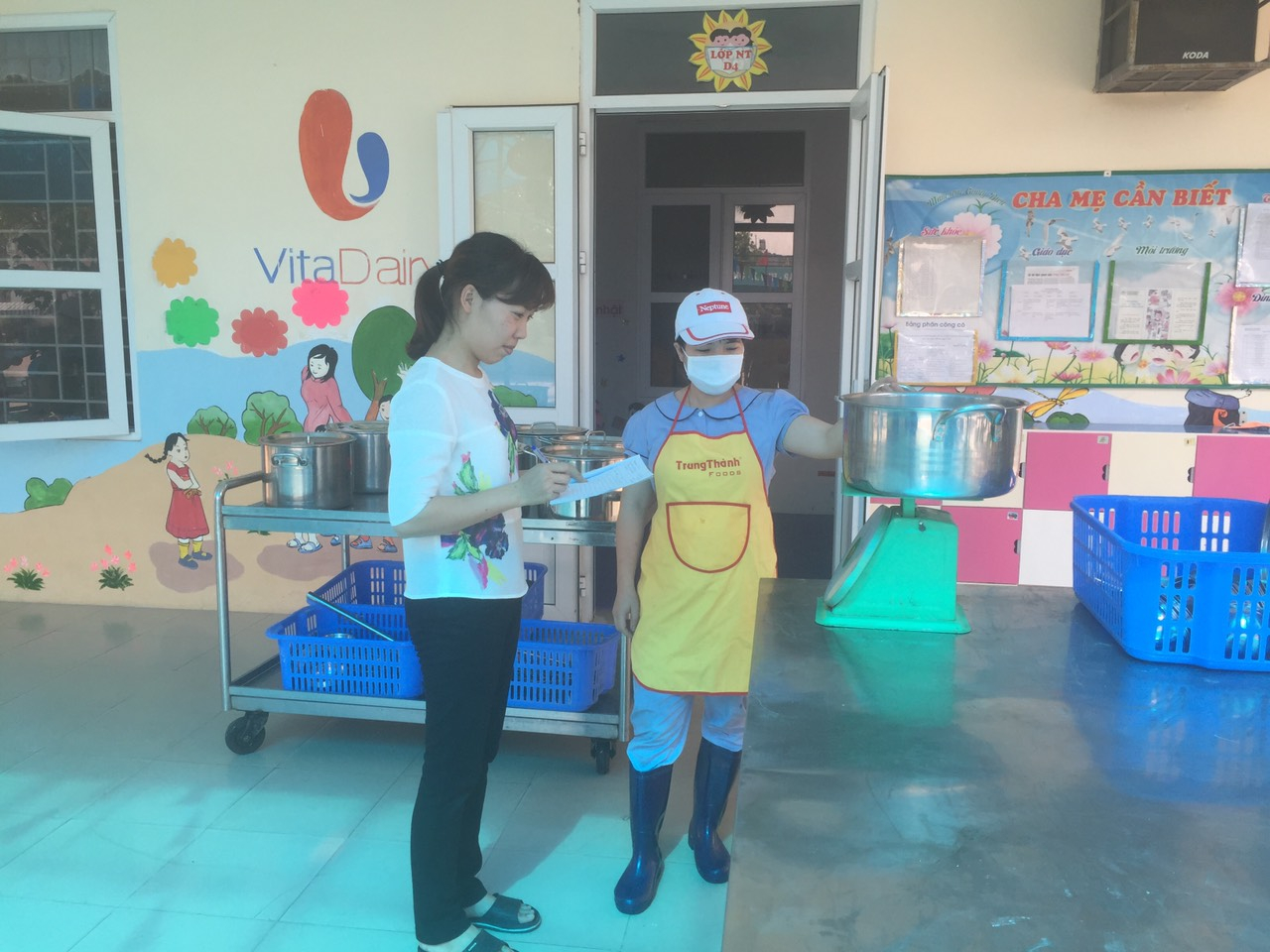 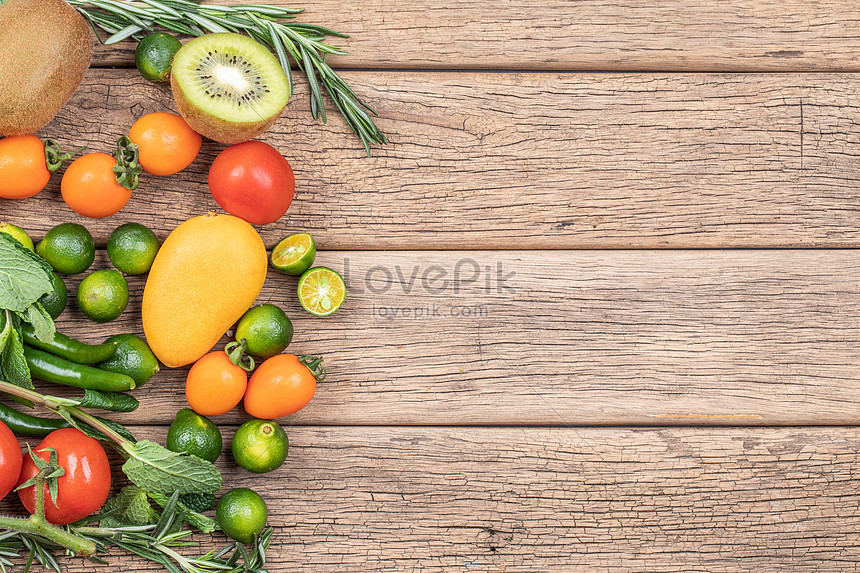 Giáo dục: Để có bữa cơm ngon cho các con mỗi ngày, các bác cấp dưỡng đã rất vất vả vì vậy các con phải ăn hết xuất để có một sơ thể khỏe mạnh, mau lớn
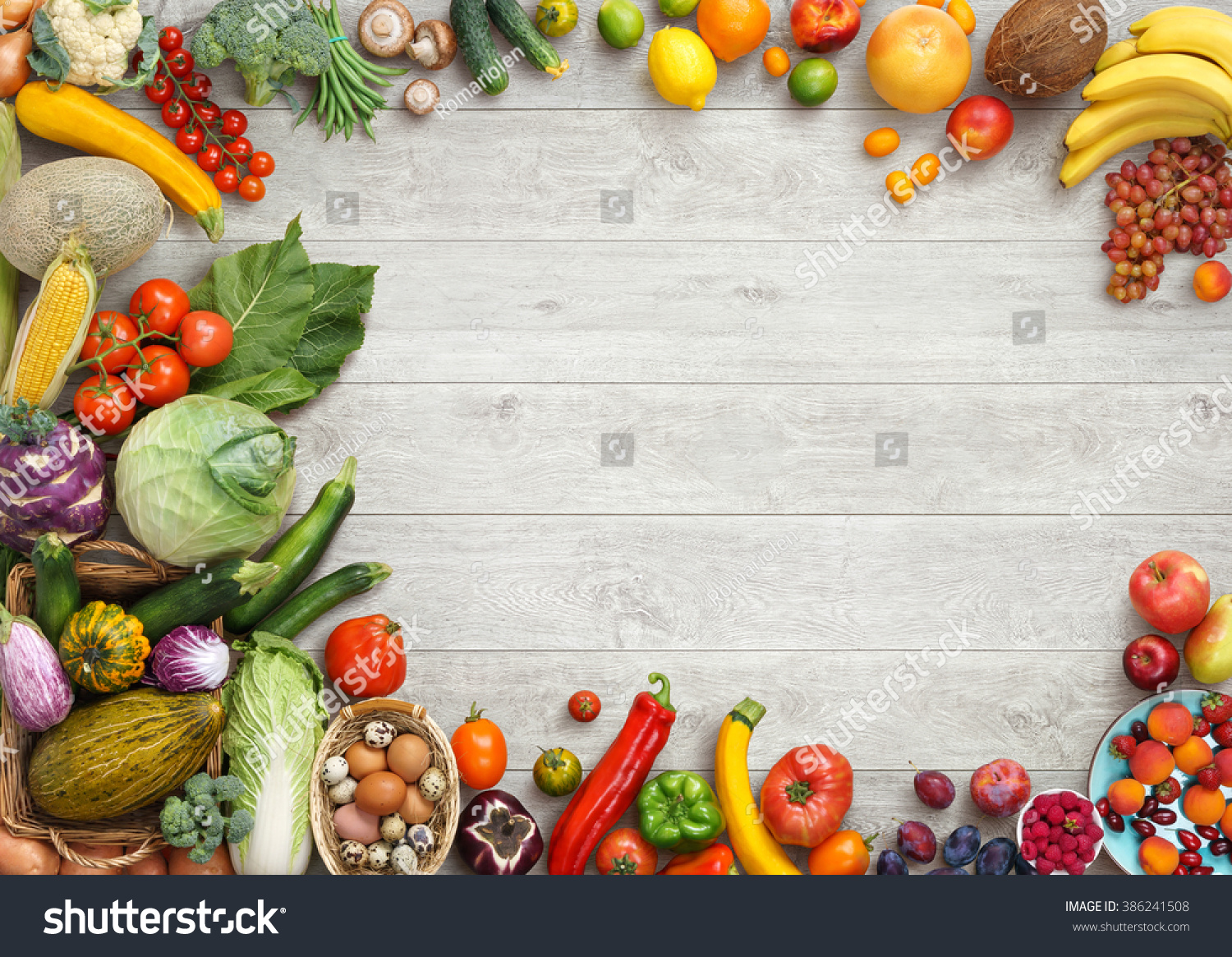 Trò chơi: 
Ai thông minh nhất
Câu 1: Đồ dùng nào không phải của bác cấp dưỡng?
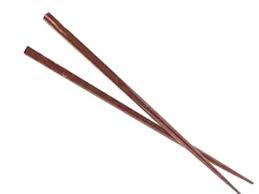 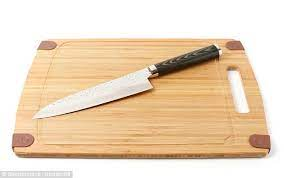 1
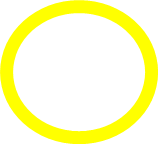 2
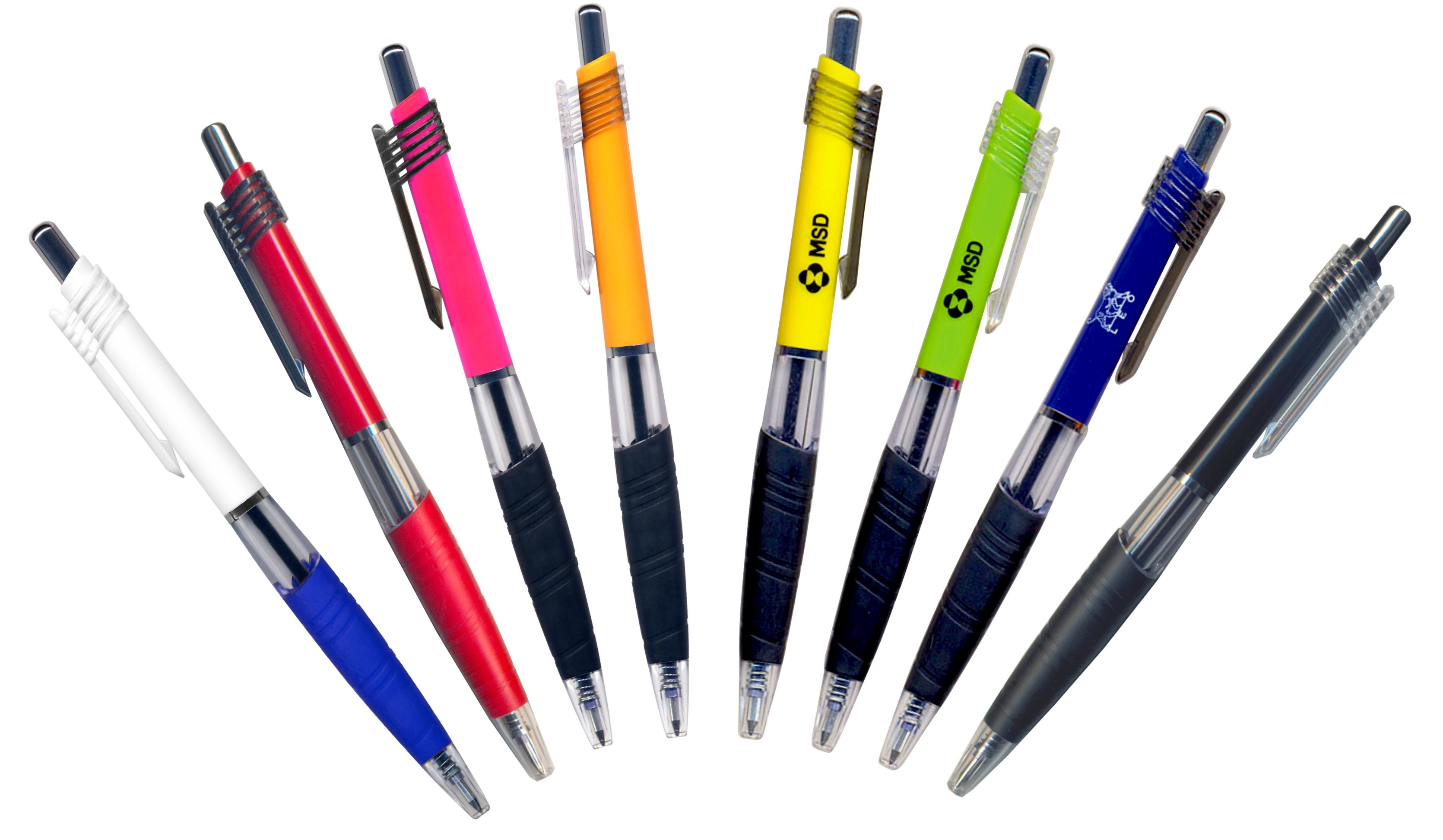 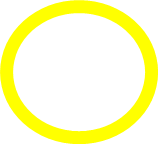 3
Câu 2: Ai là người nấu những món ăn ngon cho chúng mình?
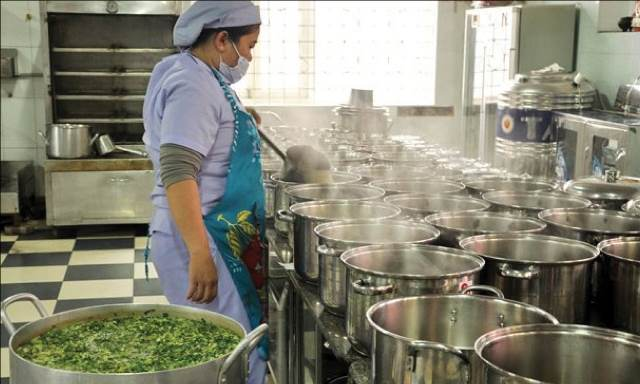 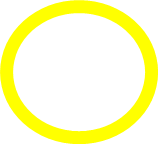 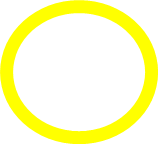 1
2
Câu 3: Bác cấp dưỡng làm việc ở đâu?
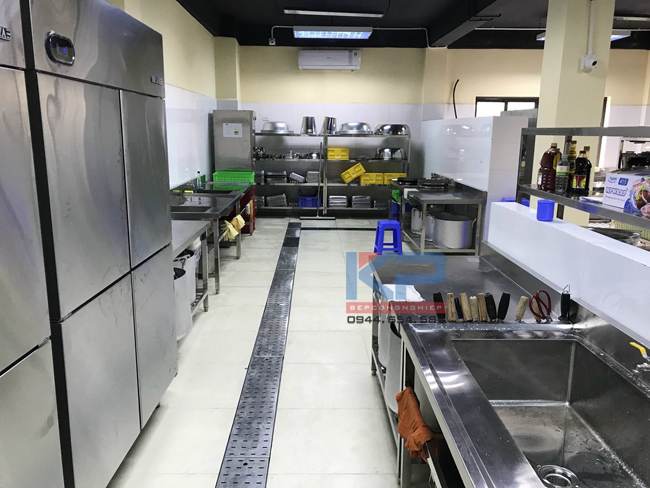 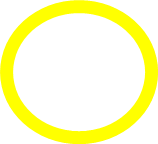 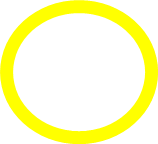 1
2
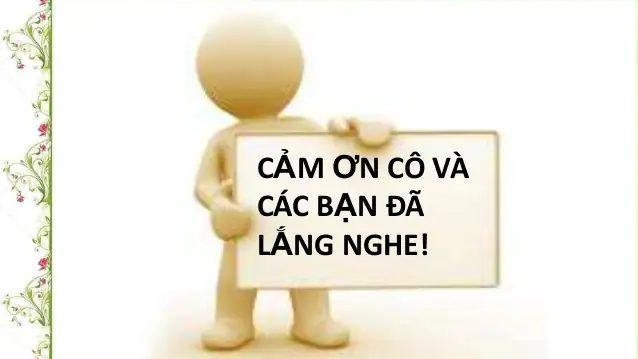